Using Plant-Based Antimicrobials to Make  Organic Leafy Greens Safer
Divya Jaroni, Ph.D
Assistant Professor
Food Microbiology
Oklahoma State University
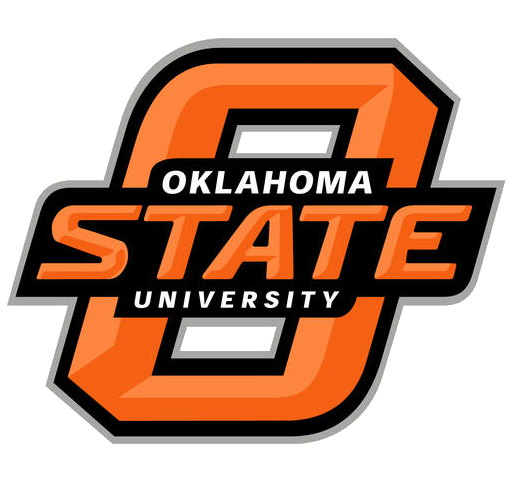 The Dangerous Bug!!
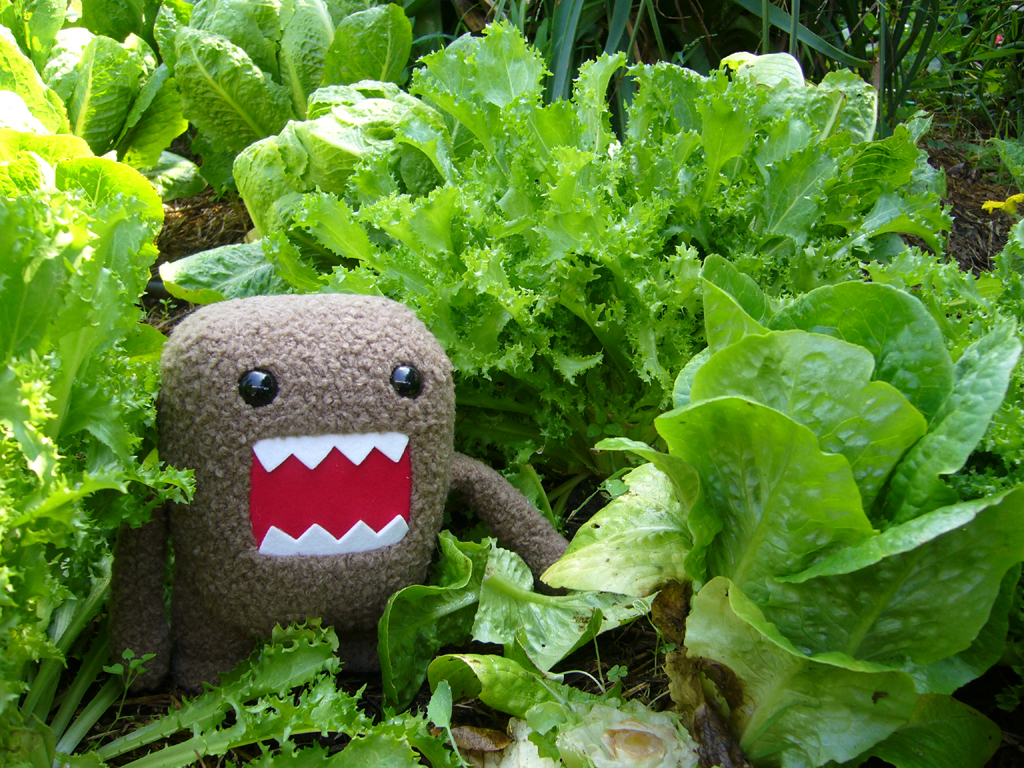 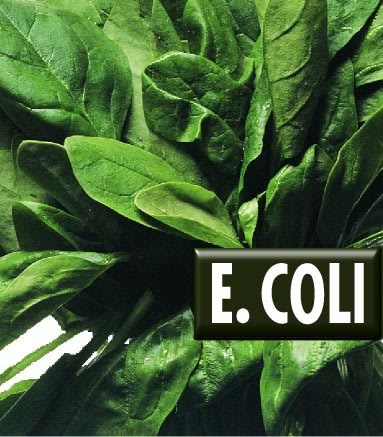 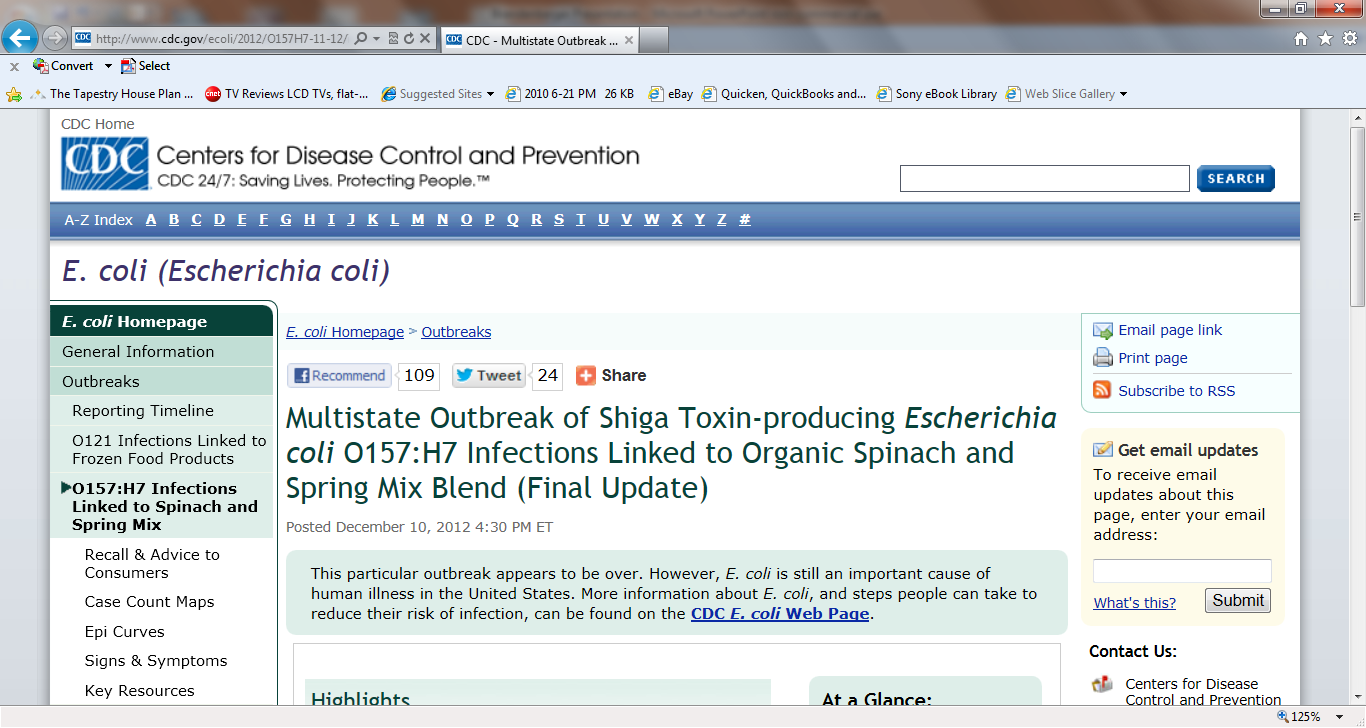 Leafy Greens Tested
Baby Spinach





Adult Spinach
Iceberg Lettuce





Romaine Lettuce
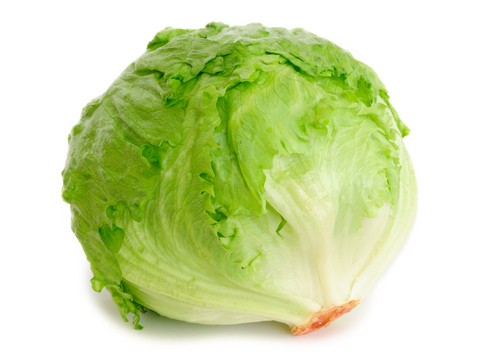 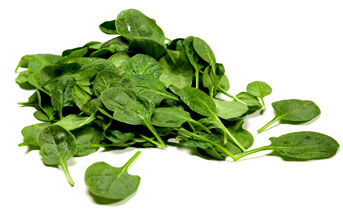 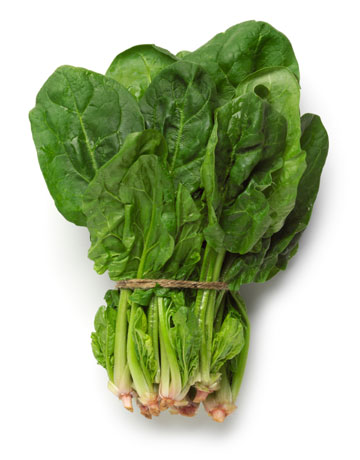 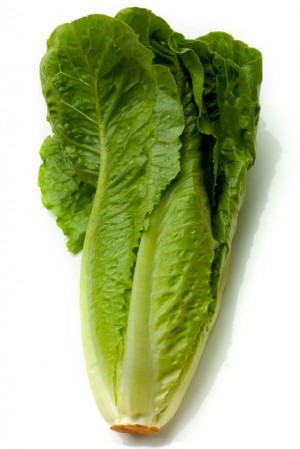 Antimicrobials TestedPlant Extracts
Grapeseed






Apple
Hibiscus





Olive
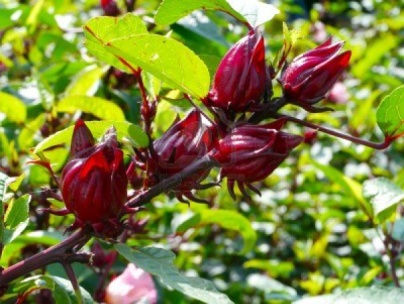 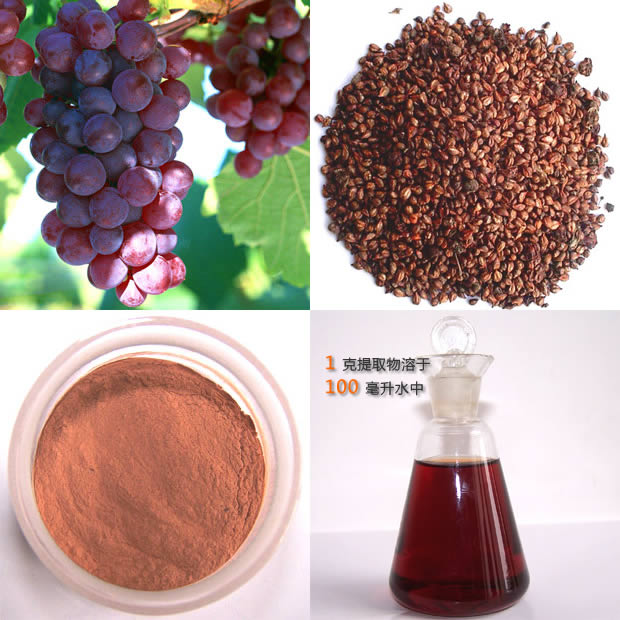 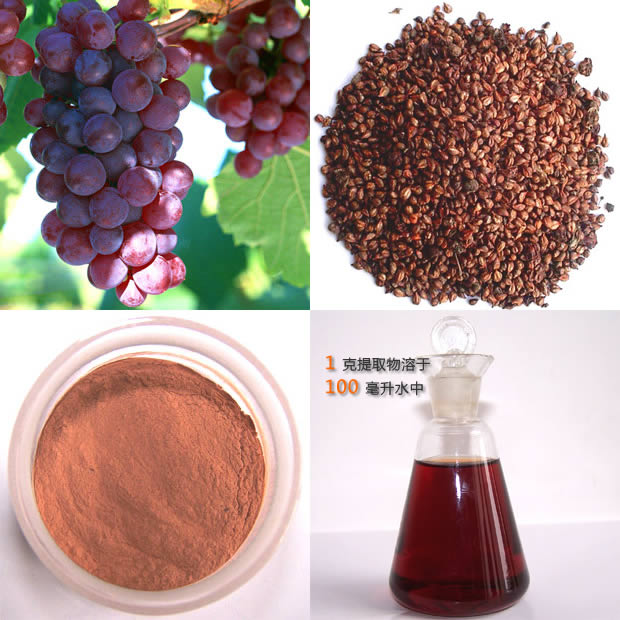 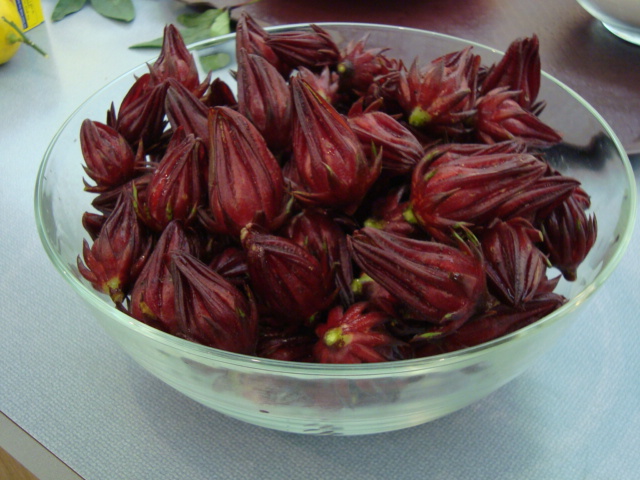 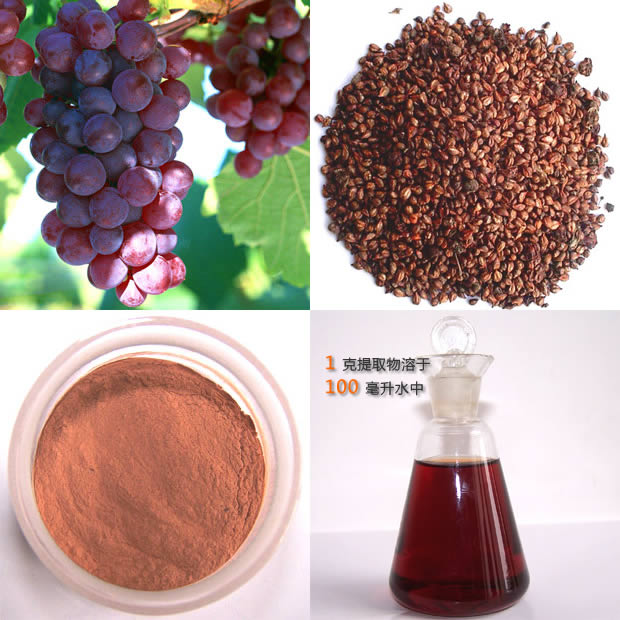 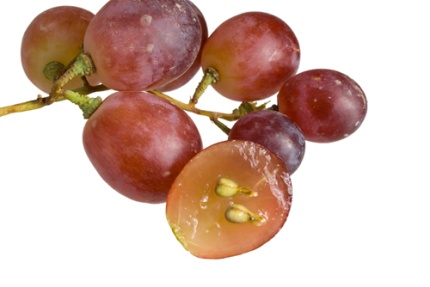 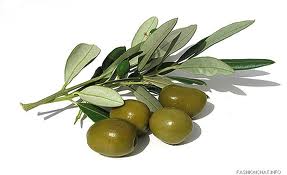 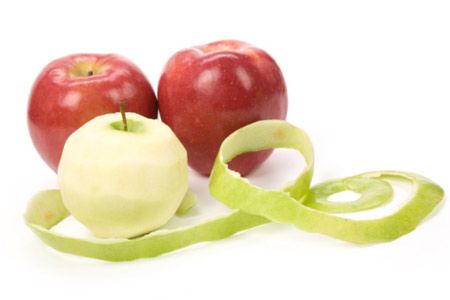 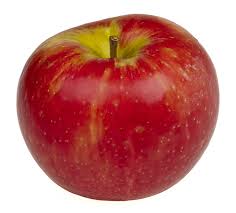 Antimicrobials TestedEssential Oils and Compounds
Oregano/Carvacrol




Lemongrass/Citral
Cinnamon/Cinnamaldehyde
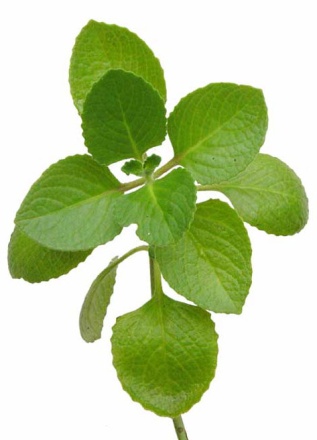 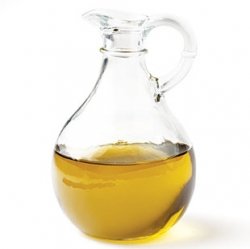 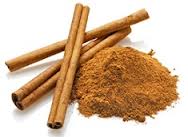 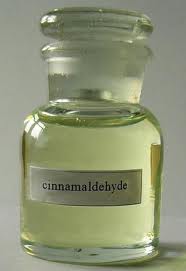 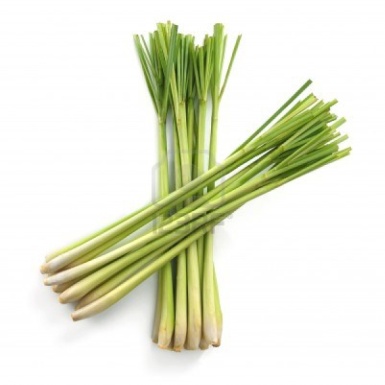 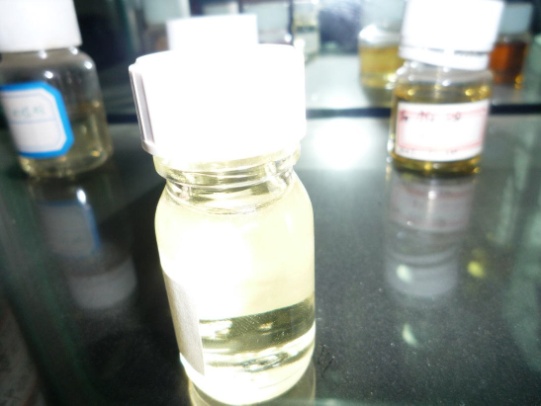 Research
Leafy greens contaminated with E. coli
Washed with plant-based extracts, essential oils, or compounds
Bagged
Stored in the refrigerator for 3 days
Tested efficacy of plant antimicrobials immediately after washing, on day 1 and day 3 of storage
Findings
Immediate reduction (on Day 0) in bacterial populations
Extracts:
Most effective – Olive Extract
Essential Oils:
Most effective - Oregano oil
Plant Compounds:
Most effective – Carvacrol
NOTE: Carvacrol comes from Oregano!!!